CA Application Performance Management Implementation Services
CA Services
May 2013
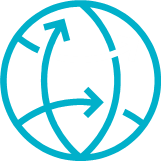 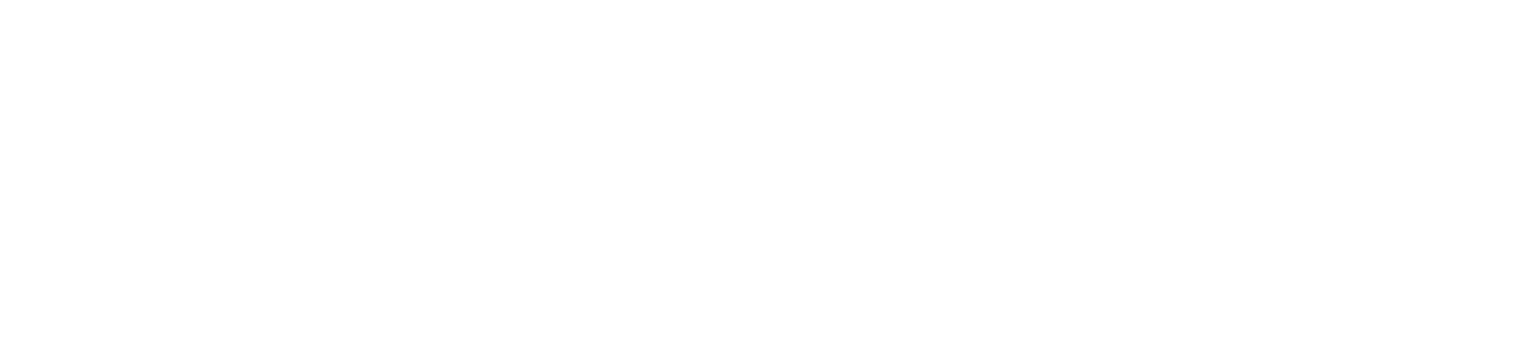 Your stakeholders asked. CA Application Performance Management delivers.
Simplify this for us!
How do we capture relevant information about root cause? We need timely notifications and resolution!
I need centralized performance data to correlate between different components and to view app performance from a single source.
We have no support for capacity management, so it’s hard to determine peak load – much less monitor trends.
Our customers are affected when we cannot identify key factors in our transactions.
Where are the metrics that can help me identify important performance drivers?
We need to be more effective delivering  business services across physical, virtual, cloud and mainframe environments! 
- Your CIO
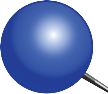 [Speaker Notes: Limited capability to capture relevant information about performance root cause, which inhibits timely notifications and resolution of the underlying reasons causing performance degradation.
Incomplete capture of metrics that can identify important performance drivers, which limits the ability to act on data that could improve application performance.
Lack of support for capacity management with limited ability to monitor performance and trends to determine peak load and when it occurs on application services, which restricts the ability to identify performance problems and critical factors affecting the application.
Fragmented performance data that is not centralized, which inhibits correlation between different components to determine performance, and to view overall application performance from a single source.
Incomplete data for business and IT decision-making to monitor the state of the business and critical components. Lack of visibility into stored historical performance data limits the ability to focus, from a business perspective, on opportunities to improve application performance and determine risk areas.
Compromised assessment of customer impact due to the inability to identify key factors in business transactions where customer experience may be impacted, and the associated cost of poor application performance.]
What is CA Application Performance Management?
CAApplication Performance Management
enables business services delivery  and monitoring across physical, virtual, cloud and mainframe environments to optimize application performance.
Modeling of infrastructure
Detailed internal application monitoring
Real-time application health & performance data
Executive dashboards delivered to mobile devices
Optimize integrations
Enhance functionality, augment capabilities
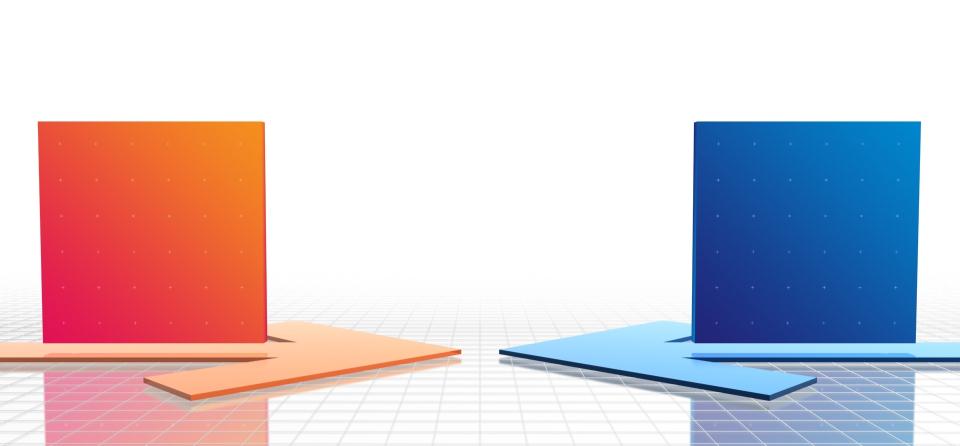 What is it?
[Speaker Notes: CA Application Performance Management solutions enable you to deliver business services across physical, virtual, cloud and mainframe environments with reliability and ease. Whether you are an executive who needs tailored dashboards to track overall performance and business impact, or an application support manager seeking the details you need to find and fix complex issues, you gain access to integrated end-user experience information, from application to network to infrastructure, which helps prioritize problem resolution and manage SLAs.

Modeling of infrastructure associated with application to support incident triage and root-cause diagnosis at business application level.
Detailed internal application monitoring from end-user perspective.
Real-time application health and performance data with role-based dashboards tailored to your unique requirements, with visualization and reporting for internal application metrics.
Executive dashboards delivered to mobile devices, ideal for C-Level managers to view real-time health and performance information for key IT services, and key application and infrastructure metrics.
Accelerator Services available to optimize integrations with CA Infrastructure Management and CA Service Operations Insight.
Enhance functionality and augment capabilities while minimizing the effort required for configuration and deployment, while minimizing disruption to your IT operations and staff]
Key Benefits
[Speaker Notes: Improve implementation quality with CA Services professionals to help you overcome business and technology challenges and reduce risk.
Improve productivity, time-to-value and ROI with an implementation crafted to meet your unique requirements. 
Reduce IT costs and errors by providing improved delivery of IT Services, resolving critical incidents in a timely manner, and doing more with the same resources.
Optimize and standardize operations by automating Application Performance Management tasks, providing key metrics, and standardizing performance management, implementation, configuration and reporting.]
Overview:Foundation Services
How do I get started?
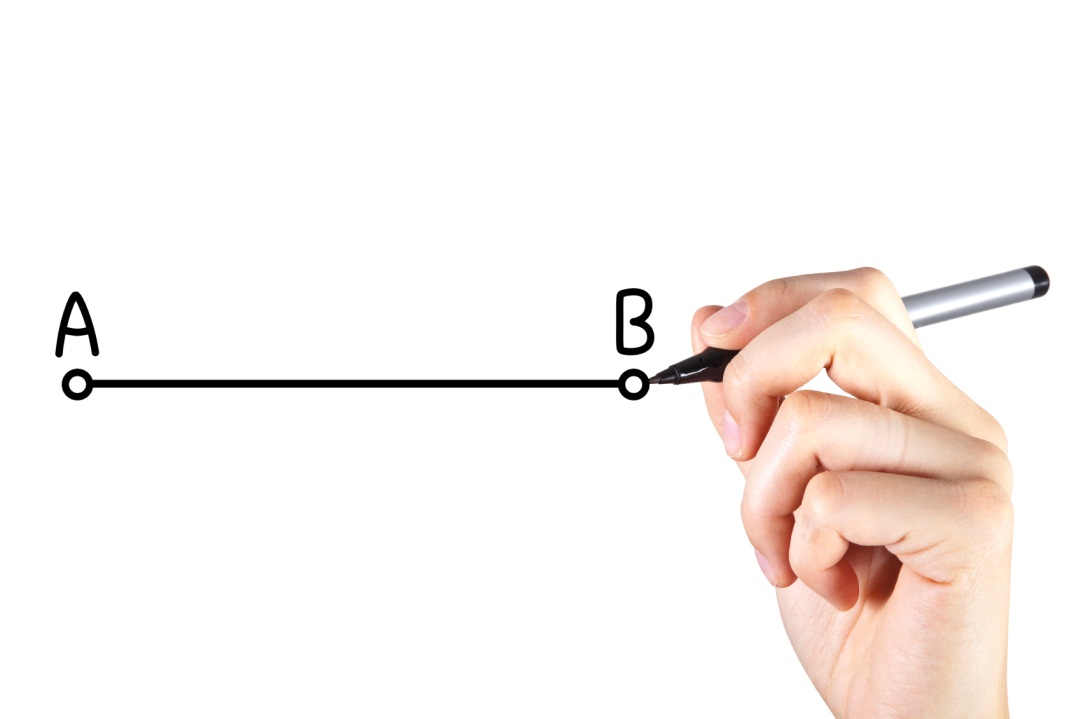 [Speaker Notes: Acceleration Services for CA Application Performance Management are the perfect way to build on the strong foundation of your CA Technologies solutions. Your business environment is like no other, and we respond to your unique needs by…]
Foundation & Acceleration Servicesfrom CA Services
Extend Value
ACCELERATION
Get Started
FOUNDATION
Success starts with a good foundation: integrated services deliver a tested, preconfigured foundation for rapid solution creation and deployment.

Quickly meet requirements
Speed deployment
Accelerate time-to-value

Extensible, modular architecture offers a common framework for delivery.
Extend the value of your CA Technologies solution by adding functionality to your Foundation implementation.

Acceleration services are designed to provide additional capabilities that can help you build on initial successes.
[Speaker Notes: Depending on your desired business outcome, we can help you access your needs and plan a course. We have a flexible, configurable approach to our implementation services. The model enables us to align our solutions, and the delivery thereof, to your specific needs and people, process and budget requirements, while retaining the benefit of pre-defined outcomes. 

Each solution has a configurable set of Implementation Services. We start by the laying down the foundation and delivering the essential functionality to address your primary business requirements. This implementation speeds solution deployment, reduces loss of workforce productivity, and accelerates time-to-value to get you up and running quickly. 

Then we’ll extend the value of your solution by implementing additional functionality and/or configurations with acceleration services. This might entail enabling features available in the core solution, and/or adding modules, Packaged Work Products, etc. 

Our implementation services are based on best practices developed over thousands of projects and through years of experience.]
CA Application Performance Management (APM)  Foundation/Acceleration Services
Foundation Services
Acceleration Services
Executive Dashboards Acceleration Services
Enabling Acceleration Services
CA Infrastructure Management (IM) Integration  
CA Service Operations Insight (SOI) Integration  
CA Application Delivery Analysis Integration  
Functionality Acceleration Services
CA HTTP Session Monitor
Deployment Pack for CA Introscope with Citrix
Deployment Pack for CA APM with IBM WebSphere DataPower
Synthetic User Field Pack for CA APM
Deployment Pack for CA APM with IBM AS/400
Deployment Pack for CA APM with Windows PerfMon
Business Activity Monitoring Plug-In for CA CEM
A typical CA Application Performance Management foundation services deployment consists of:
CA Introscope®
CA Introscope® Workstation
CA Customer Experience Manager (CEM)
CA Application Performance Management Transaction Impact Monitor
Java Agent and .NET Agent
Environment Performance Agent (EP Agent)
PowerPacks and Extensions
[Speaker Notes: CA Application Performance Management foundation services implement and configure base functionality. CA APM foundation services provide an extensible, modular architecture that offers a common framework for delivering a range of application performance management capabilities, and supports 22 PowerPacks and Extensions.
It provides end-to-end monitoring of all transactions for a given business application, modeling of the infrastructure associated with the business application to support incident triage and root-cause diagnoses at a business application level, and monitoring of both websites and the associated end-user experience. In addition, foundation services provide for detailed internal application monitoring end-to-end, and visualization of real-time application health and performance data through dashboards. Finally, foundation services enable visualization and reporting for internal application metrics.
A typical CA Application Performance Management foundation services deployment consists of:
CA Introscope®
CA Introscope® Workstation
CA Customer Experience Manager (CEM)
CA Application Performance Management Transaction Impact Monitor
Java Agent and .NET Agent
Environment Performance Agent (EP Agent)
PowerPacks and Extensions.]
CA Application Performance Management (APM)  Foundation: PowerPacks and Extensions Detail
PowerPacks & Extensions
Extend the capability of foundation implementation, and provide advanced performance management for specific metrics aligned to specific IT components, whether they are network or system, distributed or mainframe, and infrastructure or security.
[Speaker Notes: PowerPacks and Extensions extend the capability of your foundation implementation, and provide advanced performance management for specific metrics aligned to specific IT components, whether they are network or system, distributed or mainframe, and infrastructure or security.]
Overview:Acceleration Services
How do I extendthe value of CA Application Performance Management?
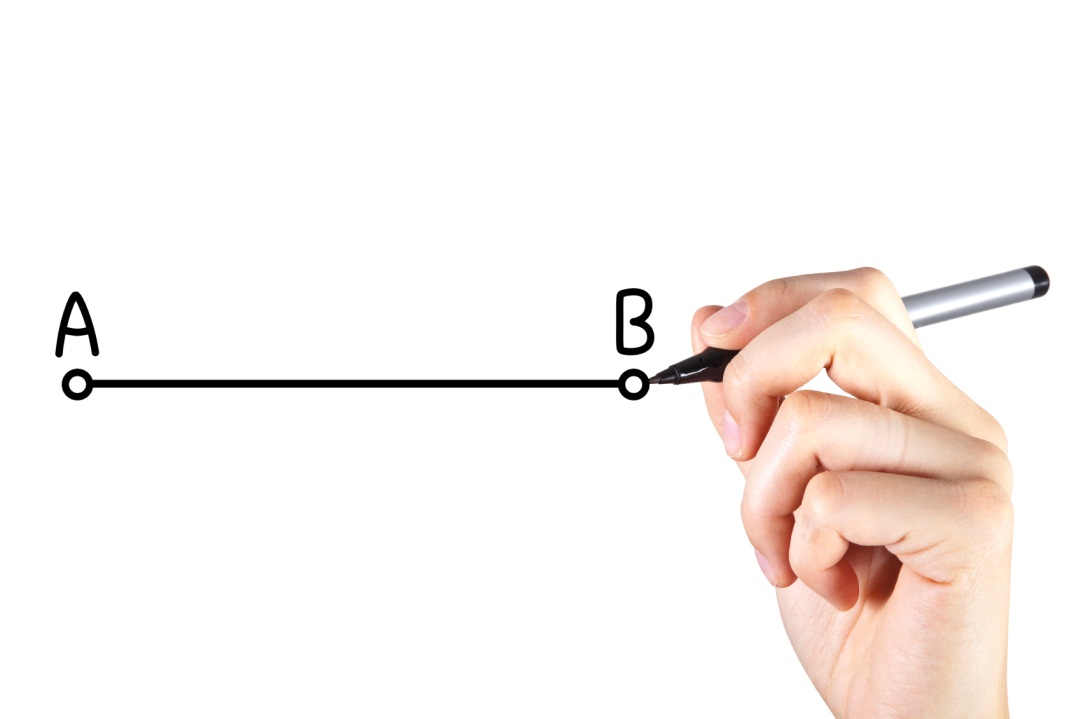 [Speaker Notes: Acceleration Services for CA APM are the perfect way to build on the strong foundation of your CA Technologies solutions. Your business environment is like no other, and we respond to your unique needs by…]
CA Application Performance Management (APM)  Acceleration Services: Executive Dashboards
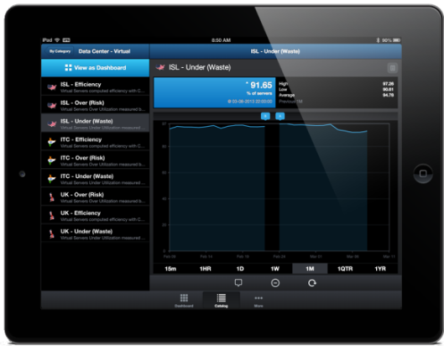 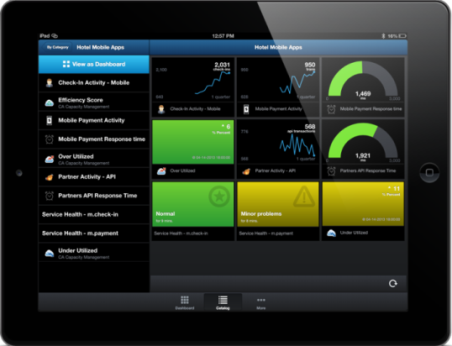 VisualizationReal-time health, performance for key IT Services 
Designed with you in mindC-Level managers, active users
Insight into high-value metrics
Measure pulse of business for key applications, infrastructure
 View on mobile devices

Underpinned by CA Executive Insight for Service Assurance  (CA Executive Insight)
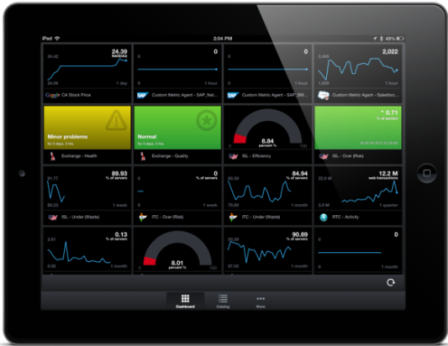 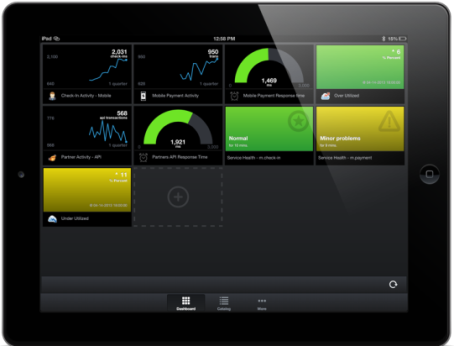 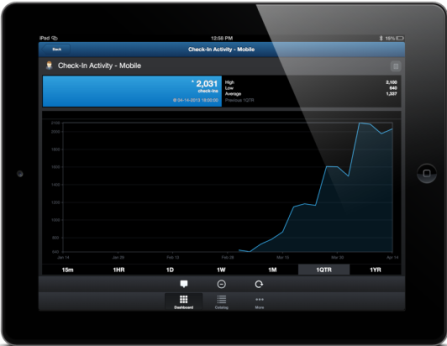 [Speaker Notes: Enabling Acceleration Services
The APM Solution Offering, together with CA’s collection of Service Assurance solutions, extends the value of CA solutions and solution offerings, and we are always expanding and improving upon integrations. Three main integrations, which are independent of each other, are as follows: 
CA Infrastructure Management (IM) Integration Acceleration Services
This acceleration service provides visibility into network device performance, and provides native multi-tenancy capability from the ground up. It provides visibility and increased control of the monitored infrastructure responsible for delivery of mission critical applications.
CA Service Operations Insight (SOI) Integration Acceleration Services
CA SOI integration acceleration services extend the capability of foundation services to provide you with real-time views of service status so you can pinpoint, prioritize and resolve across the IT supply chain. This helps to minimize risks to the business, improve service quality and predictability, and optimize operational efficiency.
 
 
CA Application Delivery Analysis Integration Acceleration Services
CA Application Delivery Analysis passively monitors every TCP application packet traversing the network between clients and services, and provides metrics that include network, server, and application latency for all mission-critical applications to provide optimal application delivery.]
CA Application Performance Management (APM)  Acceleration Services: Executive Dashboards Detail
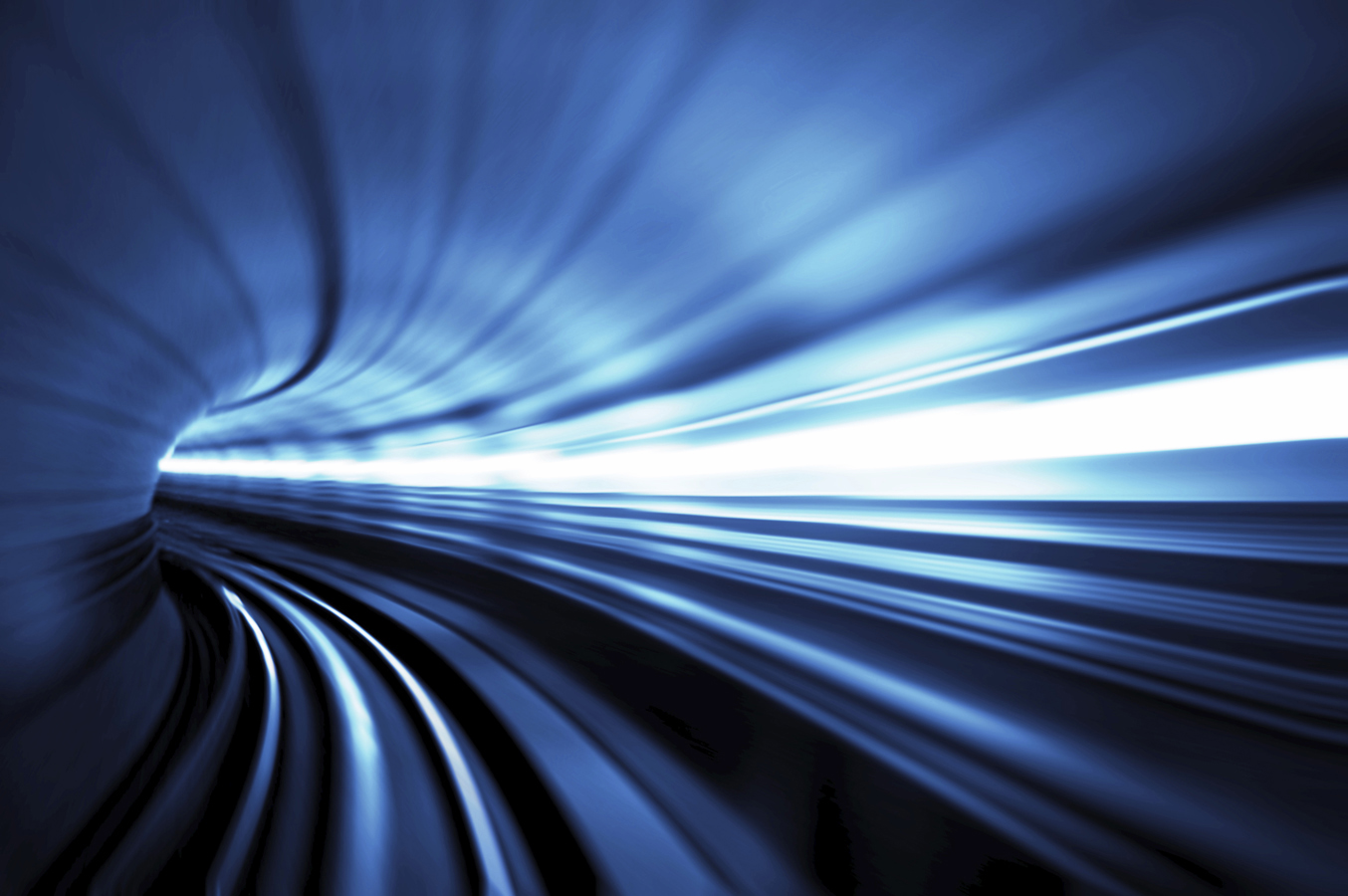 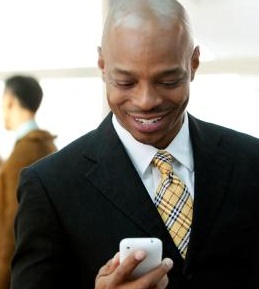 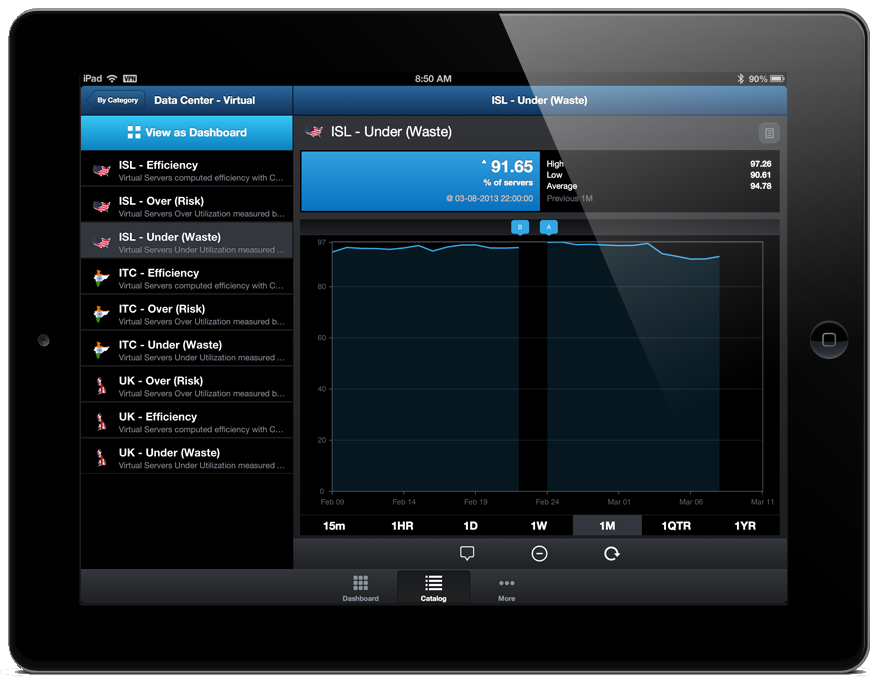 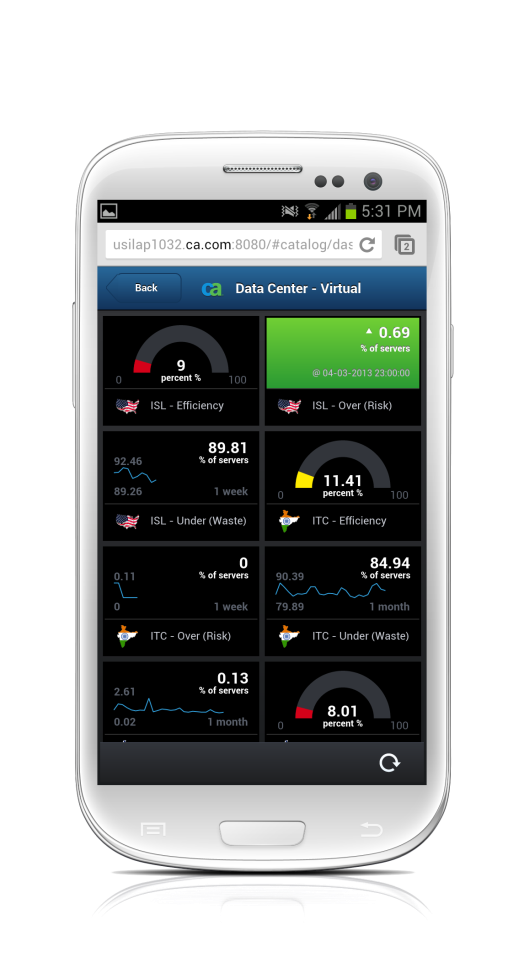 Real-time – Anywhere
Interactive HTML5 Experience across Multiple  Platforms
CA Application Performance Management (APM)  Acceleration Services: Enabling
[Speaker Notes: Enabling Acceleration Services
The APM Solution Offering, together with CA’s collection of Service Assurance solutions, extends the value of CA solutions and solution offerings, and we are always expanding and improving upon integrations. Three main integrations, which are independent of each other, are as follows: 
CA Infrastructure Management (IM) Integration Acceleration Services
This acceleration service provides visibility into network device performance, and provides native multi-tenancy capability from the ground up. It provides visibility and increased control of the monitored infrastructure responsible for delivery of mission critical applications.
CA Service Operations Insight (SOI) Integration Acceleration Services
CA SOI integration acceleration services extend the capability of foundation services to provide you with real-time views of service status so you can pinpoint, prioritize and resolve across the IT supply chain. This helps to minimize risks to the business, improve service quality and predictability, and optimize operational efficiency.
 
 
CA Application Delivery Analysis Integration Acceleration Services
CA Application Delivery Analysis passively monitors every TCP application packet traversing the network between clients and services, and provides metrics that include network, server, and application latency for all mission-critical applications to provide optimal application delivery.]
CA Application Performance Management (APM)  Acceleration Services: Functionality Enhancements w/PWP’s
Deeper functionality to built-in features of CA APM solution accelerators:
Deliver new integration
Enhance functionality
Provide industry-specific configurations
Augment analytic capabilities with powerful report libraries and dashboards
[Speaker Notes: Adds more depth of functionality to the built-in features of CA APM solution accelerators. 
These enhancements offer benefits like delivering new integration, enhancing functionality that provides value to new users and additional audiences, providing industry-specific configurations, and augmenting analytic capabilities with powerful report libraries and dashboards.]
CA Application Performance Management (APM)  Acceleration Services: Functionality Enhancements w/PWP’s
CA Services can help.
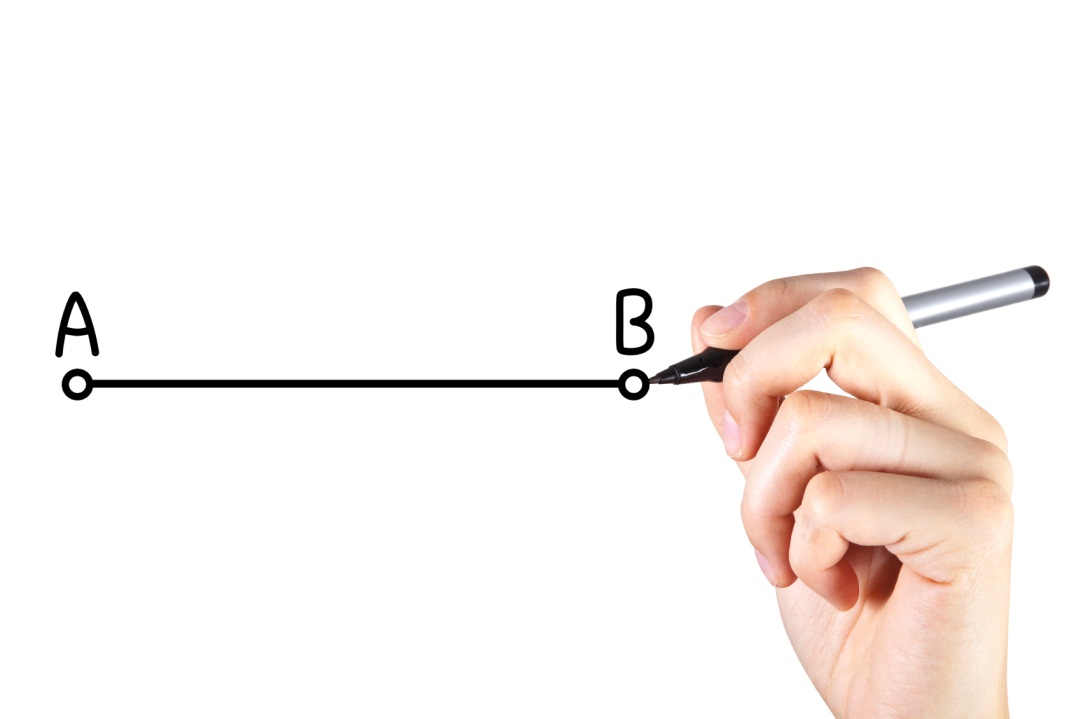 [Speaker Notes: No matter what your desired business outcomes are and the technology that you choose to help you get there, CA Services can help you plan the best strategy for implementing the solution.]
Implement CA Application Performance Managementwith CA Services
PLAN
BUILD
RUN
Consult
Implement
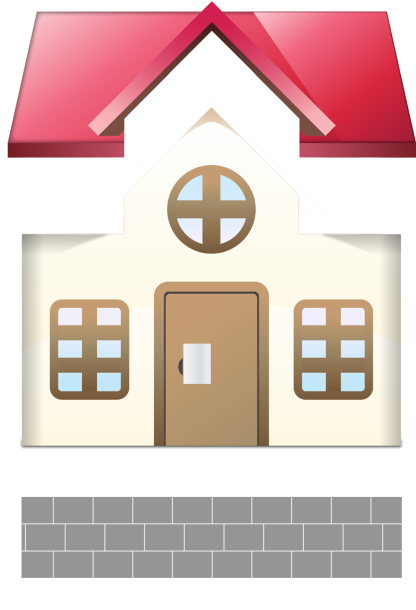 Packaged Work Products
Assessments
People & Process
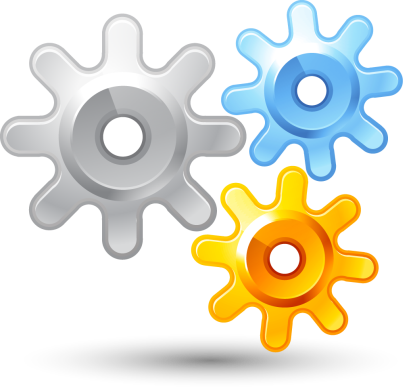 Cloud 
Compass
Service 
Design
Acceleration Services
On-Premise
SaaS
Hosted
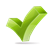 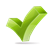 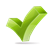 Foundation Services
Optimization
[Speaker Notes: Just like we are platform agnostic, we are also delivery model agnostic. We don’t care if you choose a on-premise solution, a SaaS solution, or a hosted solution (from CA Services or someone else). 

We can help you to plan it – with our consultation services. 
When you are implementing a new solution, the technology integration can be easier than people and process change.  You may have IT operating models and processes that were developed over many years that are not easy to change. 
We can help you plan a complete solution by helping you assess the people, process and technology requirements.  
Getting full value from your investment doesn’t just rely on implementing new technology.  
People need to understand how their functional role and processes are impacted for technology investments to yield results.  
If you are like many of our customers, you are asked to justify every IT investment and demonstrate ROI. 
We can help you accomplish that when we work together to conduct a full value analysis after the CA Services engagement.

We can also help you build the best solution for your needs with our implementation services –  proven, modular solutions that align to your people, process, technology, and budget requirements, while retaining the benefit of defined outcomes that allow for efficient and effective implementation.]
How do I train users to fully-leverage CA Application Performance Management?
We make education easy
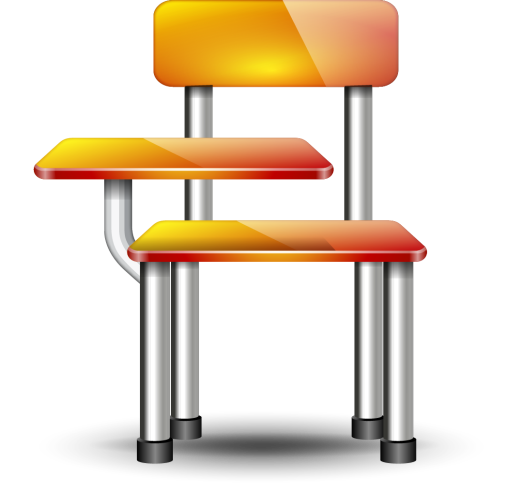 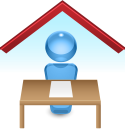 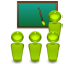 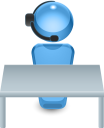 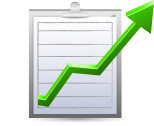 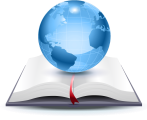 In order to accommodate your schedule and get your team what they need, we provide a variety of training solutions
Virtual
Web-Based
CA Productivity Accelerator
Classroom
On Site
Instructor led
Virtual  labs
Short durations
Available 24/7
Self-led or recorded
Public Schedule
Private Classes
Hands-on labs
Private classes delivered at your site
Customized to meet your needs
Create training,  documentation,• and support • materials
13 types of output
[Speaker Notes: CA Technologies also offers outstanding education resources for the training and support of your staff who will be responsible for running and operating the environment.
We are strong believers in post-implementation training, and advocate assessing organizational impact in the early stages of your plan so individuals and teams are set up for success after we end our initial engagement.
We will work with you to identify your educational needs, provide a range of flexible learning options, and outline an effective plan to meet your goals.
Our training methods and tools are designed to help teams be more productive in less time so you’ll reach your business goals sooner.]
CA Services and Education – the complete solution
Consult
Implement
Run-and-Operate
PLAN
BUILD
RUN
Assessments
People  & Process
Service Design
Optimization
Healthchecks
Foundation Services
Acceleration Services
Packaged Work Products
Knowledge Transfer
Managed support for end users and administrators
Solution administration
Change management
Reporting
Knowledge transfer and training
Consulting and data analysis
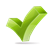 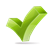 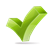 On-Premise
SaaS
Hosted
Educate
Education Needs Assessments
Learning Paths
CA Productivity Accelerator 

Instructor Led Training             (Virtual, Onsite and Classroom)
Web Based Training

On-Site Enablement
Certification
[Speaker Notes: CA Services is committed to your success with CA Technologies solutions, and to working with you throughout the entire solution lifecycle, from strategy and consulting to implementation and management. 
We help you get the most from your solutions by leveraging our deep expertise and years of experience gained from thousands of engagements around the world.
Our consulting services help you find your path and start your journey…and,
Our implementation services get you to your destination with modular and configurable approaches to meet your unique demands. 
CA Services delivers unsurpassed depth of expertise for insight and control over technology and deployment efforts, and breadth of services offerings to deliver results with confidence.  

Thank you. Questions?]
Run-and-Operate Services available for:
Run-and-Operate Services:Value at a glance
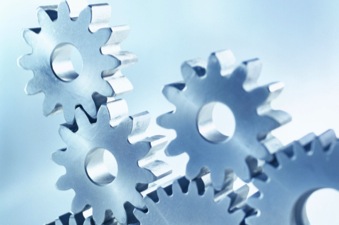 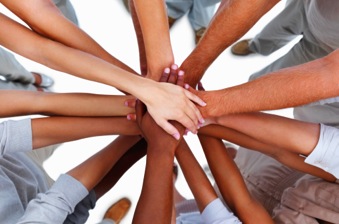 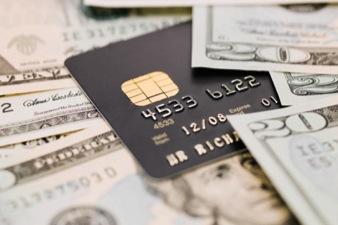 Speed project lifecycle
Gain visibility into network and infrastructure  performance
Quickly adapt to changing environments
Add SME to your staff rapidly and consistently
Leverage virtual CA solution expert  for your IT staff
Reduce implementation risk and disruption
Maximize resources for more strategic tasks 
Boost productivity and resource effectiveness
Financial flexibility
Optimize your software implementation
Improve operations
Reduce costs
Achieve maximum ROI
OPERATIONAL BENEFITS
STAFF BENEFITS
FINANCIAL BENEFITS
The CA Services advantage
Customizable to meet your needs
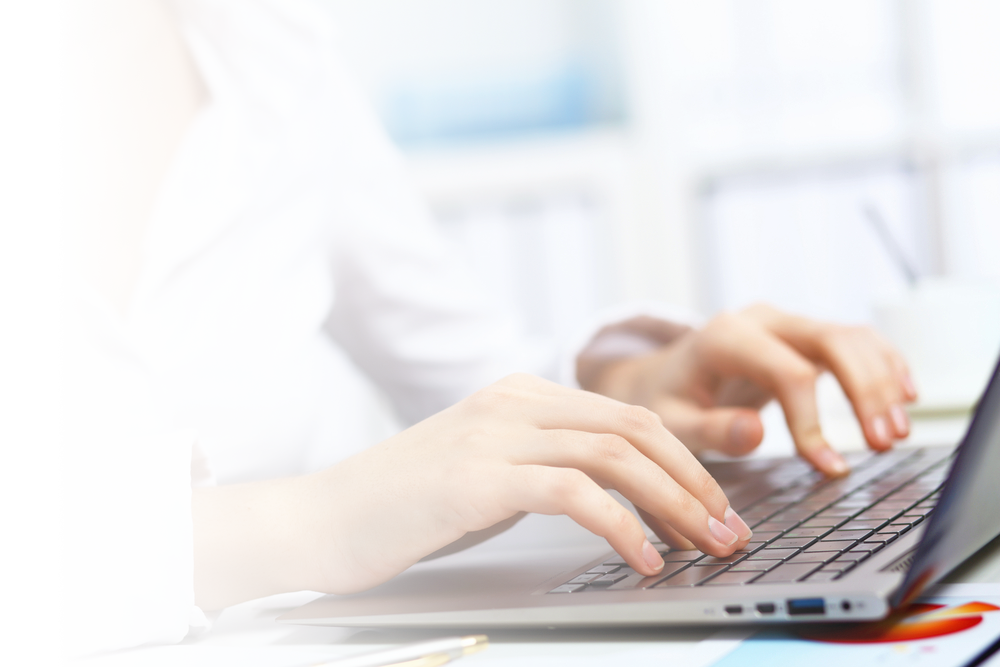 ✔
Flexible engagements to match your changing business
✔
Phased approach
✔
Technology leadership
✔
Best Practices
✔
NO ONE KNOWS CA TECHNOLOGIES LIKE CA SERVICES
Stay Connected with CA Services!
CA Communities enable users to share insights, experience and questions. It’s a great way to get timely information on events, news and solutions, and to network around the world.
CA Services is on Twitter, with constant updates on IT trends, leadership insights, and CA Services news.
BACKUP SLIDES